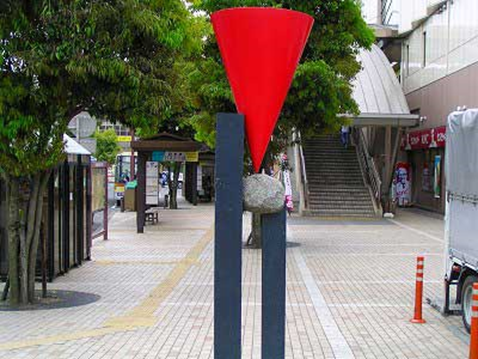 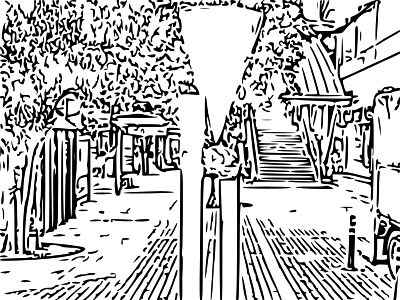 【秦野市野外彫刻】
№48　浮くかたち‐赤